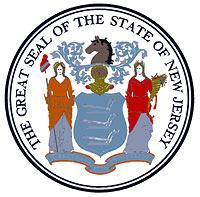 Department of Human Services
Office of Program Integrity and Accountability
OPIA OverviewMay 14, 2020
Objectives
Introductions
Overview of the Office of Program Integrity and Accountability (OPIA)
OPIA Offices
Central Registry
Risk Management System
Temporary Modified Practices 
Questions
2
Introductions
Lauri Woodward-Director
Maria McGowan-Director, Office of Investigations
Kathy Patrick, Director, Office of Licensing
Seth Bassion, Director, Field Safety and Services Unit
Doug Swan, Administrative Practice Officer
Vincent DiGiacomo, Legal Specialist
Deborah Robinson, Director, Office of Performance 					      Management
3
Powers of the Commissioner
N.J.S.A. 30: 1-12 et seq.-Powers of the Commissioner, include:
In accordance with state and federal law to assure that programs that serve vulnerable individuals are provided in an accessible, efficient, cost-effective and high quality manner 
Authority to require institutions and agencies under his/her direct or indirect supervision meet state and federal mandates 
Authority to establish rules, regulations and directives, including incentives and sanctions, to assure that institutions and agencies are providing services in a manner consistent with these mandates
4
Office of Program Integrity and Accountability (OPIA)
OPIA is an administrative office within the DHS Office of Management and Budget
Unique role within DHS
OPIA works collaboratively to strengthen and integrate best practices in DHS operations 
Independently verifies and validates DHS activities and operations  
Certifies DHS compliance with various state and federal regulations
5
OPIA (cont.)
OPIA has direct responsibility for:
Licensing of human services programs 
Investigations in DHS/DDD facilities and in  identified DHS community settings
Incident reporting and follow-up
Fingerprinting operations for DHS and the Department of Children and Families (DCF) 
Nutritional services in DHS facilities/hospitals
Conducting unannounced visits twice annually 
Verification of injuries within 48 hours
Drug Testing
CARI checks through DCF
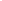 6
OPIA Standards
OPIA Employees:
OPIA is separate from DDD and other DHS divisions
Are charged with specific responsibilities and authority to help ensure the health, safety and well-being of all individuals served 
Support external and internal stakeholders within respective roles and responsibilities
Uphold and adhere to all relevant federal and state statutes/regulations and DHS policies and practices
Strive to provide excellent customer service at all times   
Recognize and follow best practices 
Ensure professional integrity and accountability in conducting duties and in completing tasks
Abide by all ethics-related standards in accordance with identified guidelines
Advocate for individuals served
7
Office of Investigations (OI)
Director-Maria McGowan
OI's Mission: 
OI conducts thorough, independent, objective and timely investigations of unusual incidents and allegations involving individuals served by DHS 
As part of its investigative and quality assurance activities, OI issues individual case findings and identifies systemic concerns to help ensure the continued health, safety and well-being of all individuals served
8
OI (cont.)
OI's Vision:
The health, safety and well-being of individuals served is our priority
Recognized best practices are incorporated into all aspects of the investigative process
Investigative findings are fact-based, fair and balanced and meet the needs of our internal and external stakeholders 
The investigative process is rooted in integrity, transparency and accountability
We are flexible and adaptable to meet needs and changing environments
We strive for mutually open, respectful communication and cooperation to promote common understanding 
We inspire excellence through teamwork and training
We strive to continually improve the quality of our processes through self-review, data and analysis 
In CY2019, OI was assigned 632 investigations
9
Office of Licensing (OOL)
Kathy Patrick-Director; Christine Grogan-Chief
OOL’s mission:
To assist in ensuring the ongoing health, safety, well-being and rights of individuals receiving services from programs regulated by DHS, including individuals with developmental disabilities and traumatic brain injuries
10
OOL (cont.)
Licensing and regulatory authority of DHS-activities are guided by several key licensing regulations
The licensing and regulatory process helps ensure the health, safety and well-being of individuals served
Further ensures accountability, quality and consistency in program settings  
Provides technical assistance to providers in:
Developing policies and procedures 
Preparing for initial licensure
Conducts comprehensive reviews of agency administrative compliance and  site-specific inspections focused on the following areas:
General provisions
Organization and administration
Advocacy and rights
Service delivery and habilitation
Health and safety
Fire safety and physical environment
11
OOL (cont.)
In CY2019, OOL issued 2,278 licenses
Group homes – 1,588
Supervised apartments/supported living/housing – 381
Community Care Residences – 308
Private Residential Facilities – 1
12
Field Safety and Services Unit (FSSU)
Director - Seth Bassion
Chief - Patricia Graham
FSSU developed to comport with the Stephen Komninos’ Law
To evaluate whether individuals with developmental disabilities residing in community-based residential programs are at risk of, or being subjected to, abuse, neglect or exploitation by a caregiver 
Two unannounced site visits per year to all community-based, residential programs to evaluate risk of abuse, neglect and exploitation
Group homes, supervised apartments and CCR’s
Developed the Safety Assessment and Field Evaluation Tool (SAFE-T)
Includes pre-visit assessment utilizing NJIRMS, iRecord, etc.
Unannounced visits analyze safety as a snap-shot in time
13
FSSU (cont.)
Interface with agencies, OOL, DDD’s Provider Performance Monitoring Unit (PPMU)
Collaboration with Dr. John Lyons, Founder, Praed Foundation
Inter-rater reliability
National exposure
FSSU statistics (CY 2019)
Total site visits: 4,147 
Total individuals visited: 16,603
14
Administrative Practice Office (APO)
Doug Swan, Esq., Vincent DiGiacomo, Esq.
APO manages and transmits appeals of licensing actions and Central Registry placements to the Office of Administrative Law (OAL) 
Supervises the promulgation of rules and amendments to the New Jersey Administrative Code (N.J.A.C.) which are the responsibility of the units within OPIA 
Certification of compliance with the federal government’s Keys Amendment for the state is coordinated through this office
15
APO (cont.)
Support and legal research is provided to OPIA’s various units
APO provides advice to OPIA Director and management on statutory and regulatory matters 
Determines rehabilitation of CHRI
Coordinates and oversees OPRA requests
Reviews appropriateness of Central Registry referrals and advises OPIA Director 
In CY2018, the APO transmitted 5 Licensing appeals to the OAL; Transmitted 14 Central Registry appeals to OAL; Generated 8 final agency decisions; Responded to 96 OPRA requests
16
Nutrition Services
Director-Dr. Sanober Haider
Mission Statement: To provide and implement up-to-date standards of nutritional care for individuals cared for in DHS facilities. Emphasis is on improving quality of life, prevention and maintenance of disease
The Handbook of Nutrition Services and the Manual of Clinical Nutrition  provides guidelines which include latest federal and state standards of practice used to  deliver optimal nutritional care
Develops standards for nutrition assessment, meal monitoring and quality assurance to ensure uniform care
17
Nutrition Services (cont.)
Develops biannual standard menu to meet caloric and nutrient needs of consumers
Implements Computrition information system within the clinical nutrition and food service departments
Provides professional continuing education/training opportunities for clinical nutritionists
Ensures nutritional care is delivered by professionals credentialed by the Academy of  Nutrition & Dietetics-Commission on Dietetic Registration
18
Office of Performance Management (OPM)Employment Controls and Compliance Unit (ECCU)
Director-Deborah Robinson
Supervisor-Connie Jeremias
Mission Statement: ECCU ensures compliance with federal and state statutes and administrative codes requiring DHS to conduct criminal history background checks, DCF CARI checks, and Drug Testing for certain employees 
Acts as a liaison between DHS and DCF, State Bureau of Investigation (SBI), Federal Bureau of Investigation (FBI) and the Live Scan Vendor (IDEMIA)
Acts as liaison to agencies/programs licensed, contracted with or receiving funding from DHS/DCF
19
ECCU (cont.)
Responsible for the collection, review, interpretation and dissemination of all criminal history record information (CHRI)
Completes criminal history fitness determinations for employees of DCF and DHS programs and services including day care centers, family child care, foster homes, adoption, group homes, day programs and in-home services and supports 
In CY2019, processed 89,348 print results
Legislation requires drug testing and Child Abuse Record Information (CARI) checks for all DDD applicants
Manages and maintains the Central Registry of Offenders (Central Registry)
20
Office of Performance Management (OPM)Critical Incident Management Unit (CIMU)
Director-Deborah Robinson
CIMU’s mission is to facilitate the appropriate tracking, management and organizational response to all Incident Reports (IR's) occurring in DHS facilities and programs 
In addition, CIMU seeks to assure protection from harm for all individuals receiving services from DHS through the related analysis and reviews of all reported Incidents 
Administers the Incident Reporting and Management System (NJIRMS) 
Processes, monitors, tracks, and analyzes all aspects of IRs via  NJIRMS systems
21
CIMU (cont.)
Assigns IRs to other offices for investigation, evaluation, and closure responsibility
Conducts Administrative Reviews of community agency investigation reports; In CY2019, CIMU conducted 4,736 administrative reviews
Manages and maintains the OPIA Risk Management System and Risk Indicator Report
In CY 2019, CIMU processed, reviewed and managed 14,907 UIRs
22
CIMU-Incident Verification Unit
CIMU-IVU Chief- Annette Cavallaro
Incident Verification Unit (IVU) part of the Critical Incident Management Unit (CIMU) to comport with the Stephen Komninos’ Law
Law requires IVU to verify injuries within 48 hours for individuals served in:
Developmental centers
Group homes
Supervised apartments 
Group homes/supervised apartments includes programs for individuals with a traumatic brain injury
IVU enters information into New Jersey Incident Management and Reporting System (NJIRMS) 
IVU routinely photographs injuries as applicable
23
Central Registry of Offenders
N.J.S.A. 30:6D-73 et seq.
The "Central Registry of Offenders against Individuals with Developmental Disabilities" (Central Registry-CR) went into effect on October 27, 2010
New Jersey was one of the first states to afford this crucial, additional protection to individuals with developmental disabilities
24
Central Registry (cont.)
DHS maintains a confidential list of caregivers previously working in programs licensed, contracted or regulated by DHS, who have been determined by a DHS investigation to have abused, neglected, or exploited an individual with a disability and having met the heightened CR criteria 
Over 800 agencies contracted, licensed and/or regulated by DHS have access to the web-based registry to assist them in making informed hiring decisions
As of May 1, 2020, the names of 291 former caregivers substantiated for acts of abuse, neglect and/or exploitation are on the Central Registry
25
Risk Management System
An example of OPIA’s work coming together
OPIA issues a Quarterly Risk Indicator Report or "Data Dashboard“ 
Allows for the review and evaluation of specific performance categories for residential and day program providers
Report is data-driven and is organized using national guidelines that measure operations in health, safety, fiscal integrity and overall operations
Located on the DHS web site at:
http://www.state.nj.us/humanservices/staff/opia/risk/reports.html
26
Risk Management System (cont.)
The methodology provides users with the tools to identify provider agencies’ areas of strength and to assess indicators of potential systemic risk 
Serves as a resource for providers, stakeholders, individuals and their families and the general public to better navigate the complex ‘universe’ of residential and day program services
OPIA Council on Systemic Risk Assessment: Convened quarterly, the Council reviews the aforementioned domains and determines a coordinated, comprehensive and efficient course of action to address systemic risk among identified community-based providers
The Council makes recommendations regarding the need for a Risk Management Team to work closely with agencies triggering four or more thresholds
27
Temporary Modified Practices
Continuing to provide critical oversight-health, safety and well-being paramount
All OPIA staff deemed essential during health emergency
Temporarily modified oversight activities – including using existing technology and practices in accordance with current CDC guidelines to mitigate risk
Activities include:
FSSU- daily calls to group homes/supervised apartments-conducting health and safety checks with emphasis on immediate health/safety issues related to the current health emergency
Incident Verification- video calling to verify incidents 
ECCU implemented protocol for emergency on-boarding of direct care staff  
Skype and video calls for investigative interviews; continuing to assist and support guardians
Temporarily suspended routine OOL visits- conducting site visits to stand up sites to address isolation and quarantine needs. Providing technical assistance to agencies as warranted
28
Questions?OPIA Main Line -609-292-1617
29